A new dawn
Solplanet APP
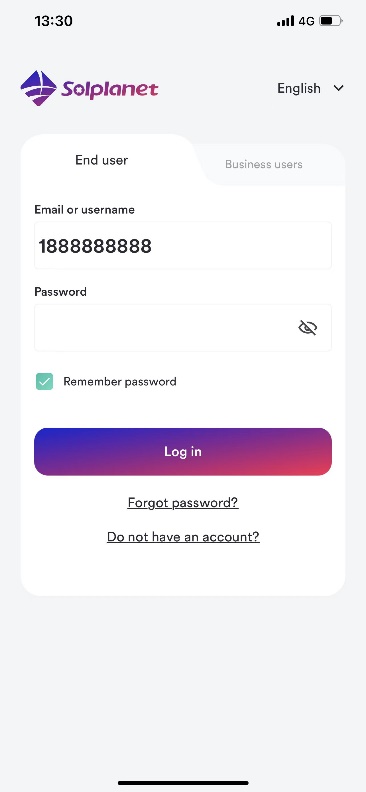 At a Glance
App „tool“ for installers/end users
iOS and Android
Main functions
Create PV plant
Commissioning
Grid code
Export Power Limit
Active/reactive power modes
Shadow management
AFCI
PV plant sharing
Data migration
Modify parameters remotely
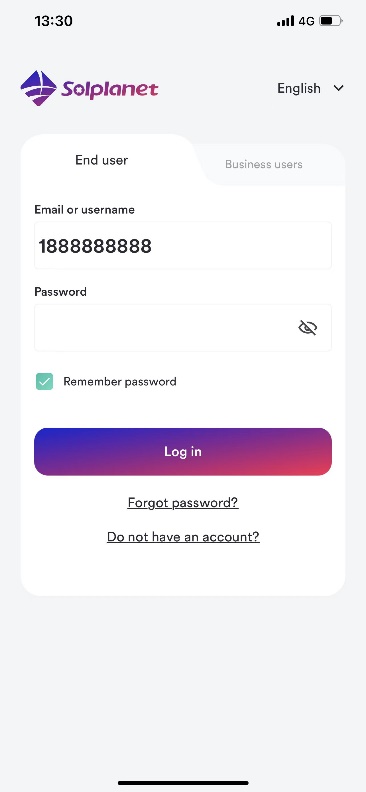 What is Solplanet
A smart device application for:
PV plant monitoring
PV plant set-up & commmissioning
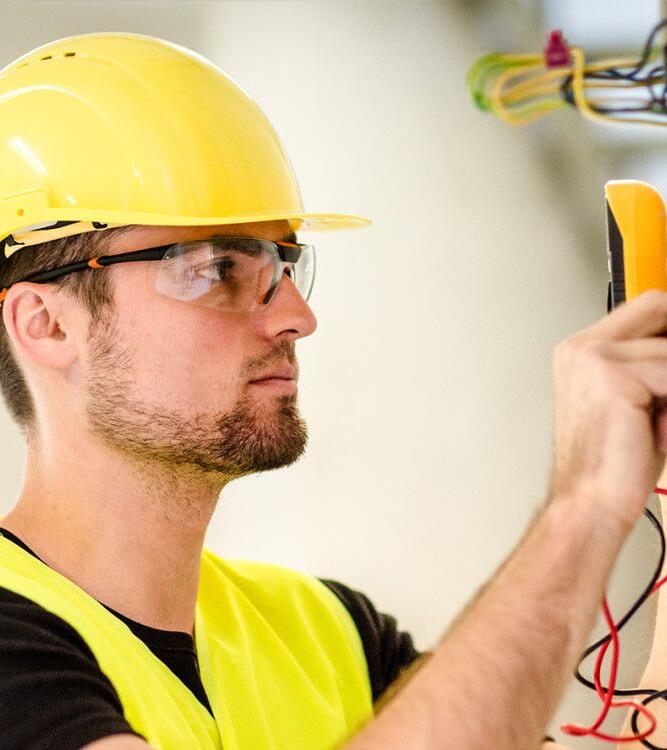 Who is it for?
Installers
End users
Monitoring
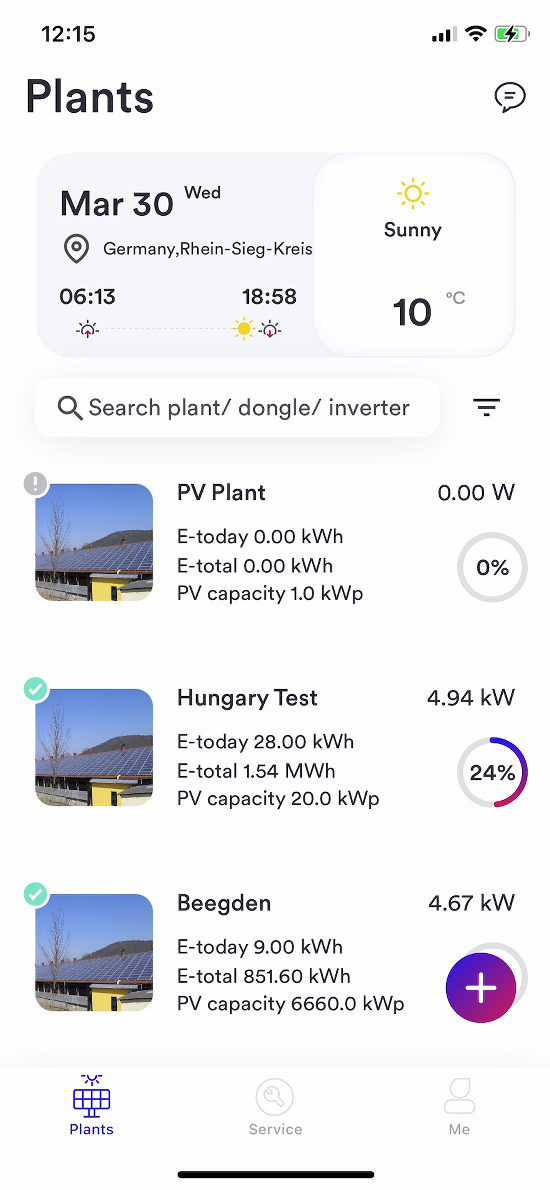 Plant List
List of all PV plants under management regardless of status
PV Plant Data
Grid connect inverter with NO energy meter
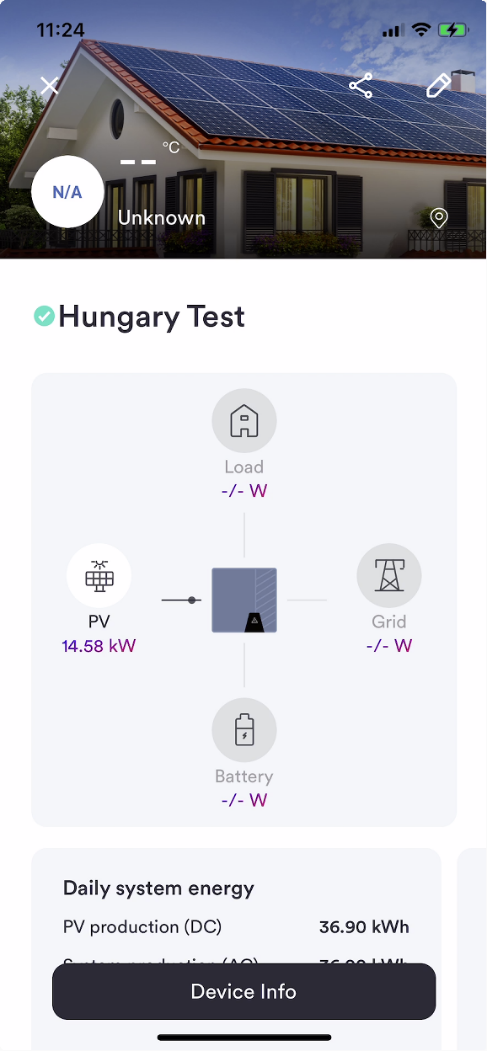 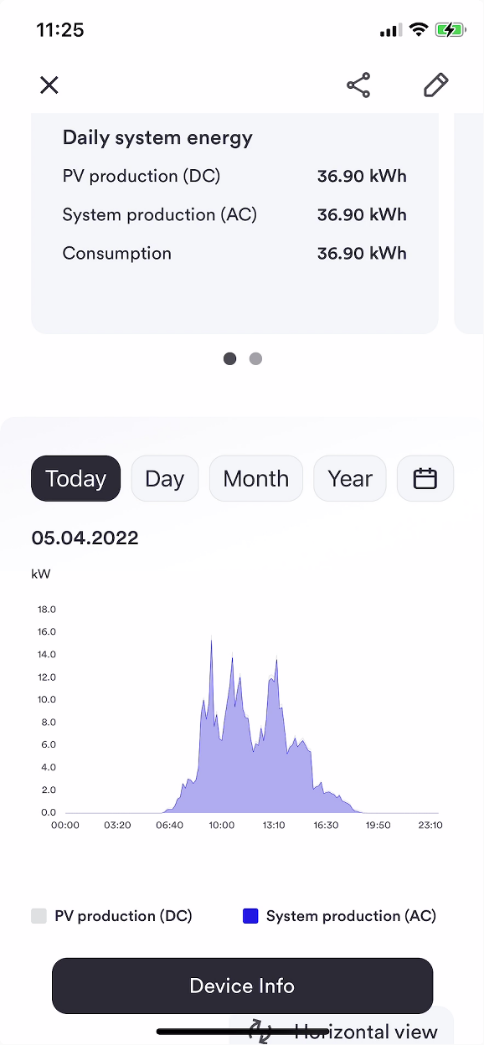 Current power production
Daily system energy
Daily savings
Daily generation graph
Day, month, year bar graph
Weather
PV Plant Data
Grid connect inverter with energy meter
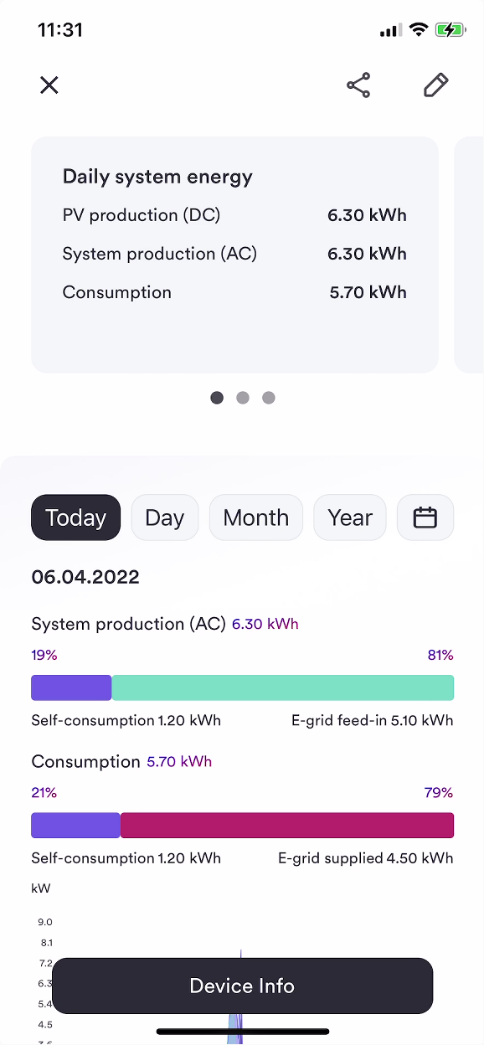 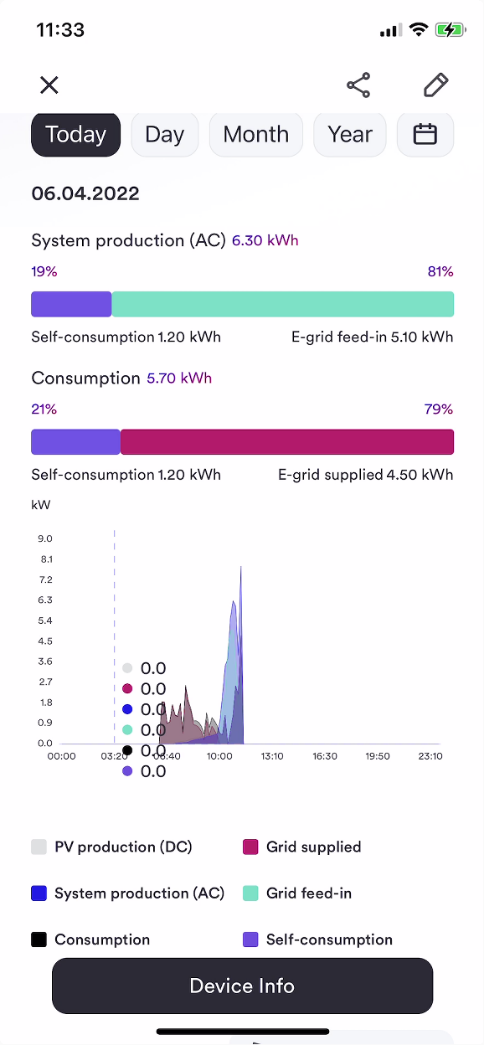 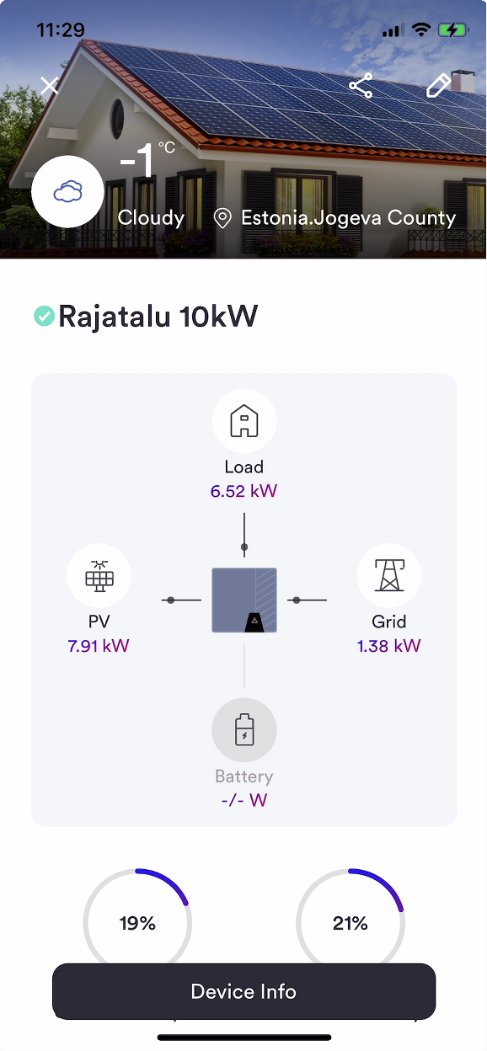 Self consumption %
Self sufficiency %
Current power production
Current load consumption
Current grid import/export
Daily system energy
PV production (DC)
System production (AC)
Consumption
Self-consumed
Grid-supplied
Grid feed-in 
Daily savings
Daily generation graph
Day, month, year bar graph
Weather
PV Plant Data
Hybrid inverter
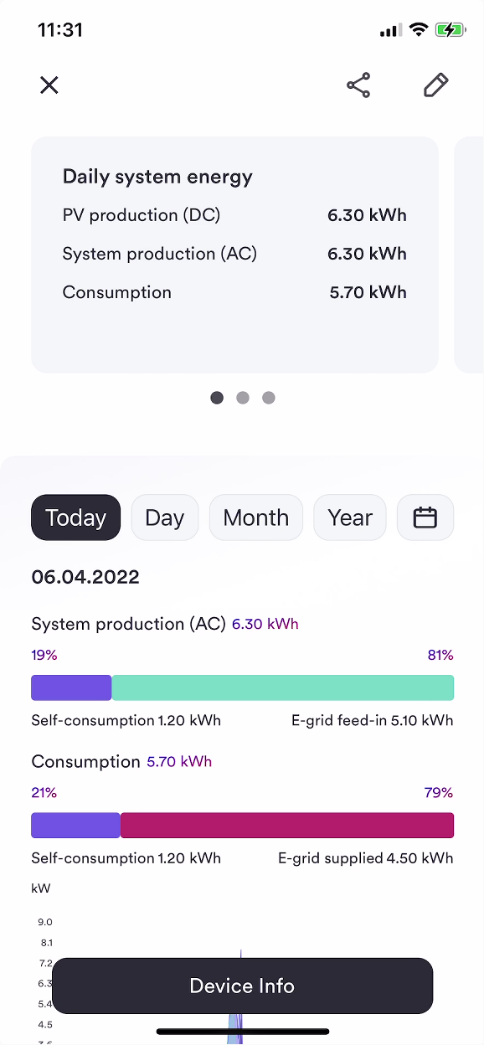 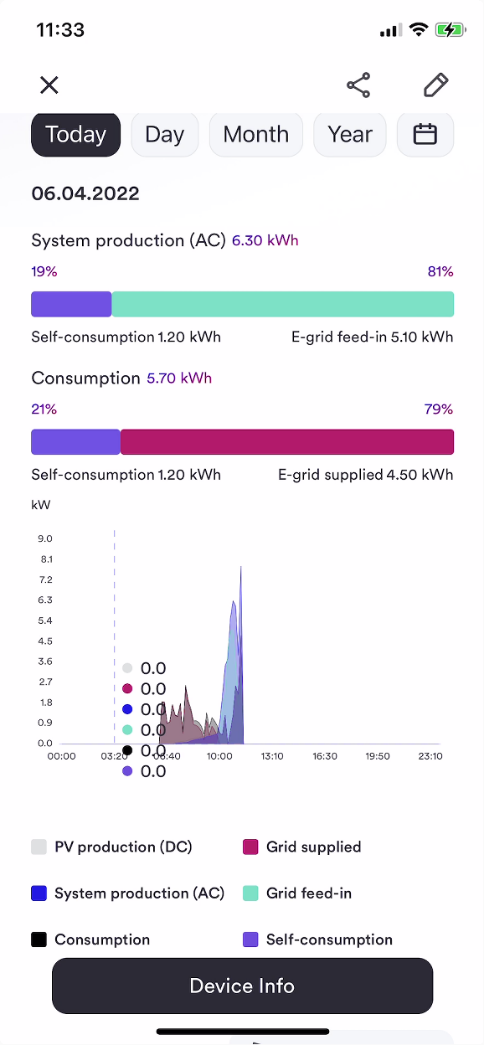 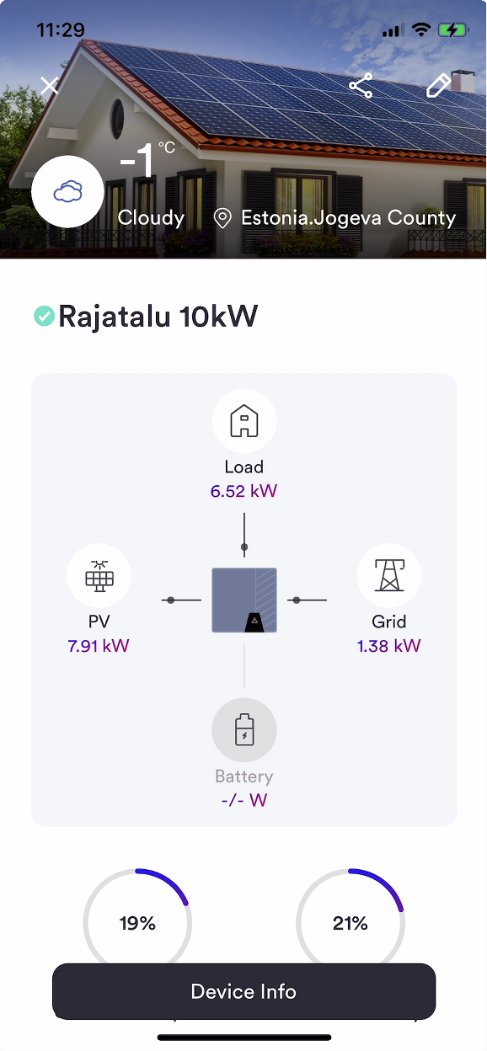 All data as per grid connect with meter
Battery info
SOC
Charge
Discharge
Inverter Data
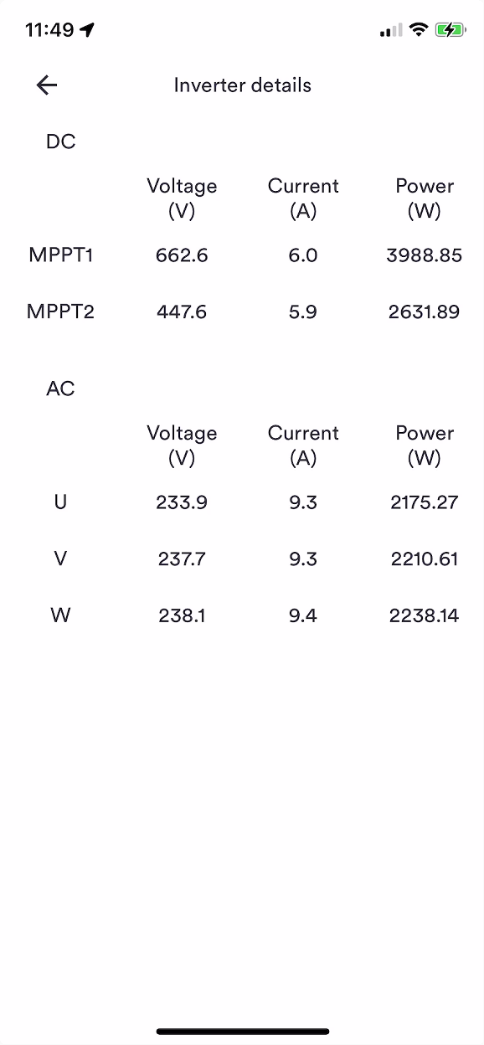 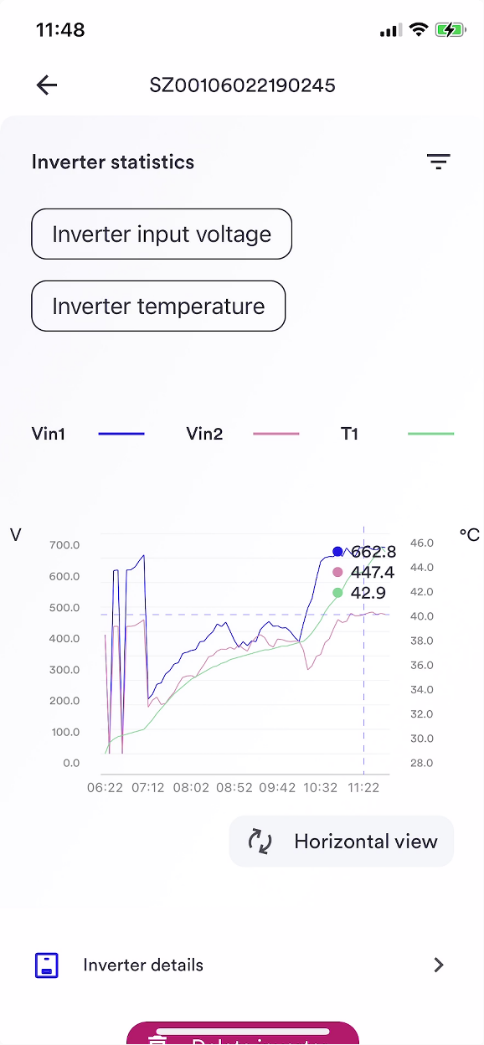 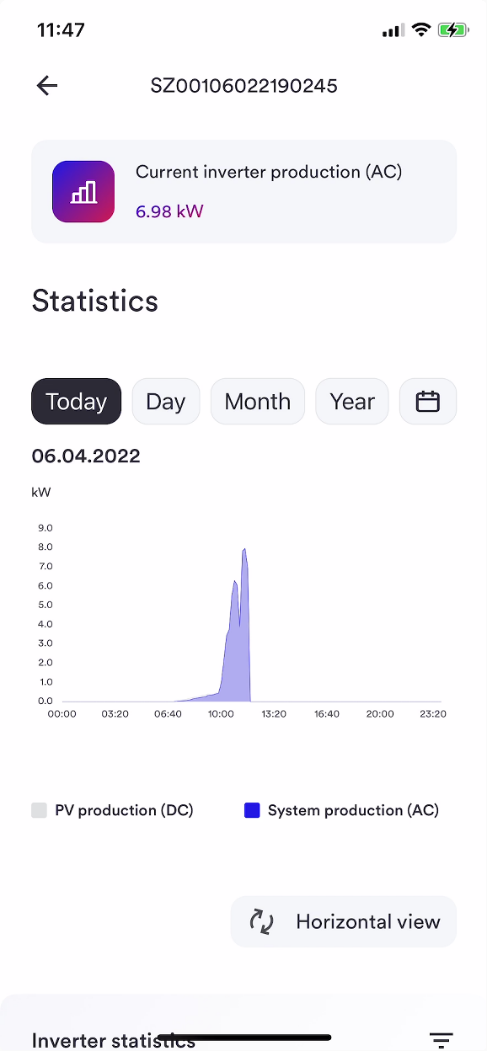 DC input string voltage/current/power
AC voltage/current/frequency/power
Temperature
Features
Data migration
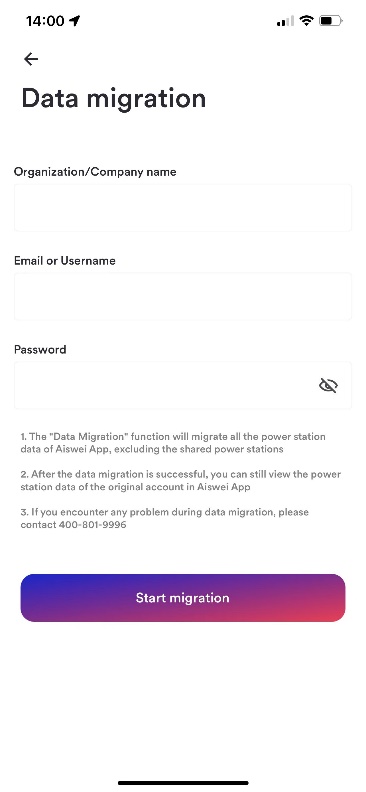 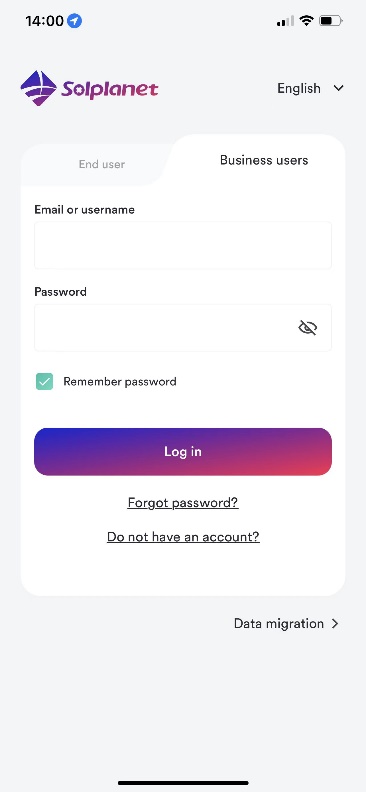 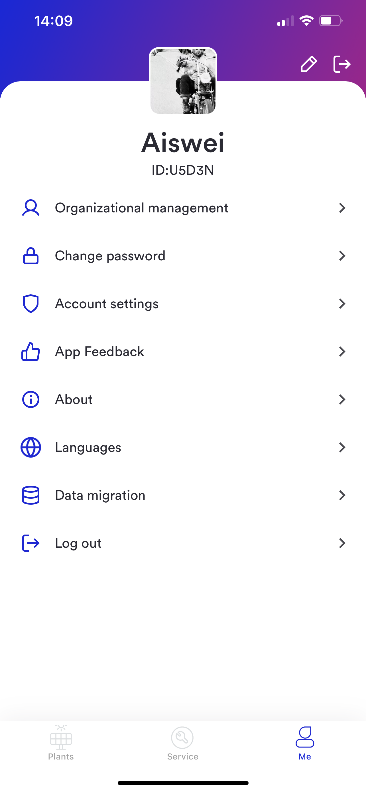 This function is used for customers in the Aiswei application to upgrade to enterprise users of the Solpalnet application, and at the same time copy all the power station information under the customer account in the Aiswei application to the Solplanet application.

End users in the Aiswei app do not need to perform data migration and can log in directly with their Aiswei account.

Once you use the data migration feature, you will be upgraded to a business user

Select the "Data Migration" entry, and enter your Aiswei App account, password and your company name to complete the migration
Consumption monitoring & export power control
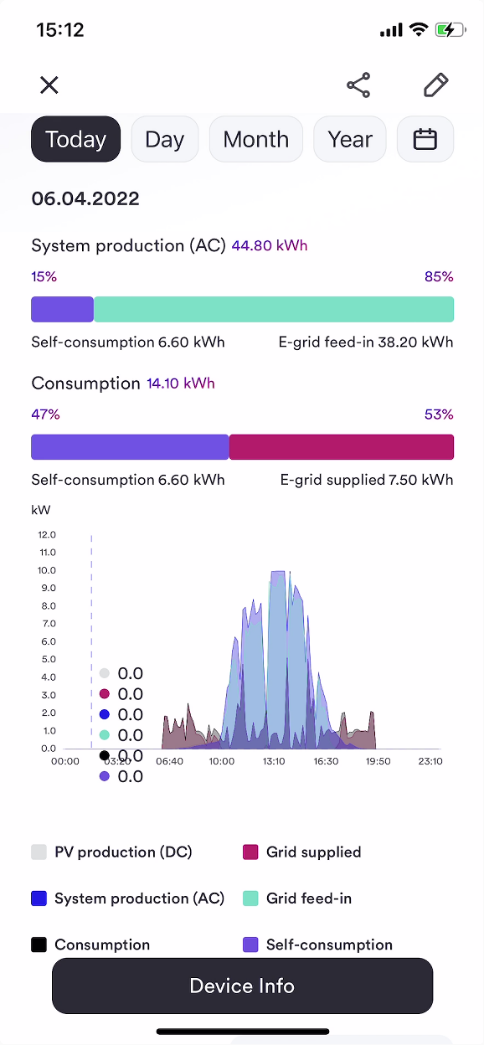 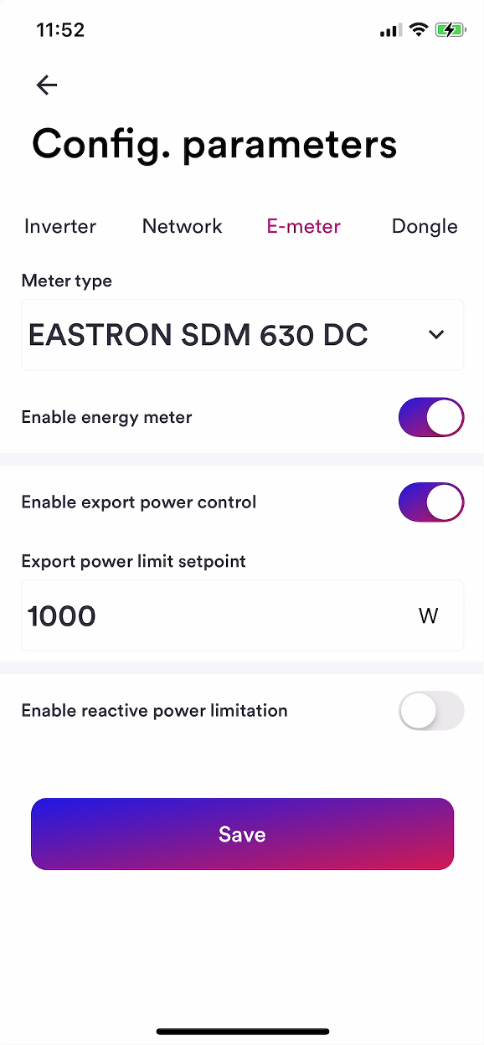 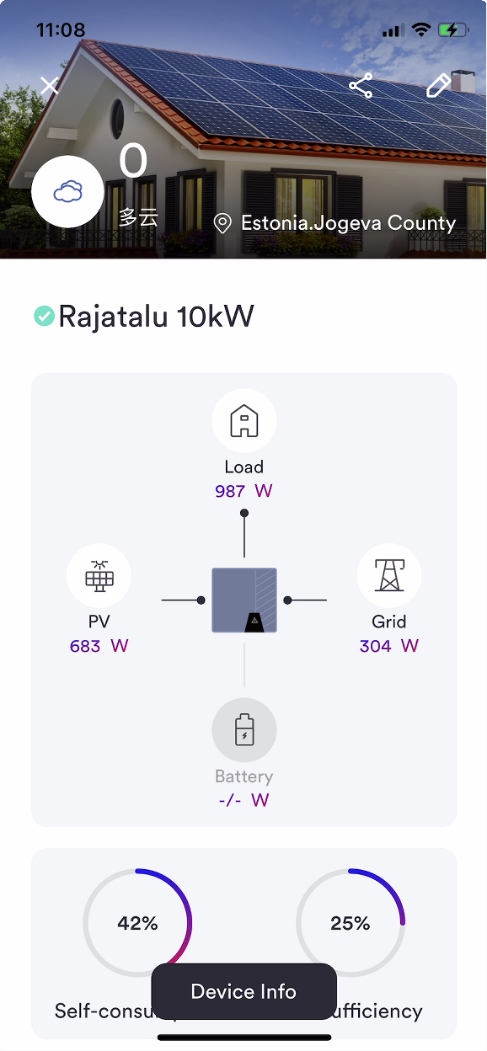 Energy meter selection
Export power control setup
Active power limitation
Reactive power limitation
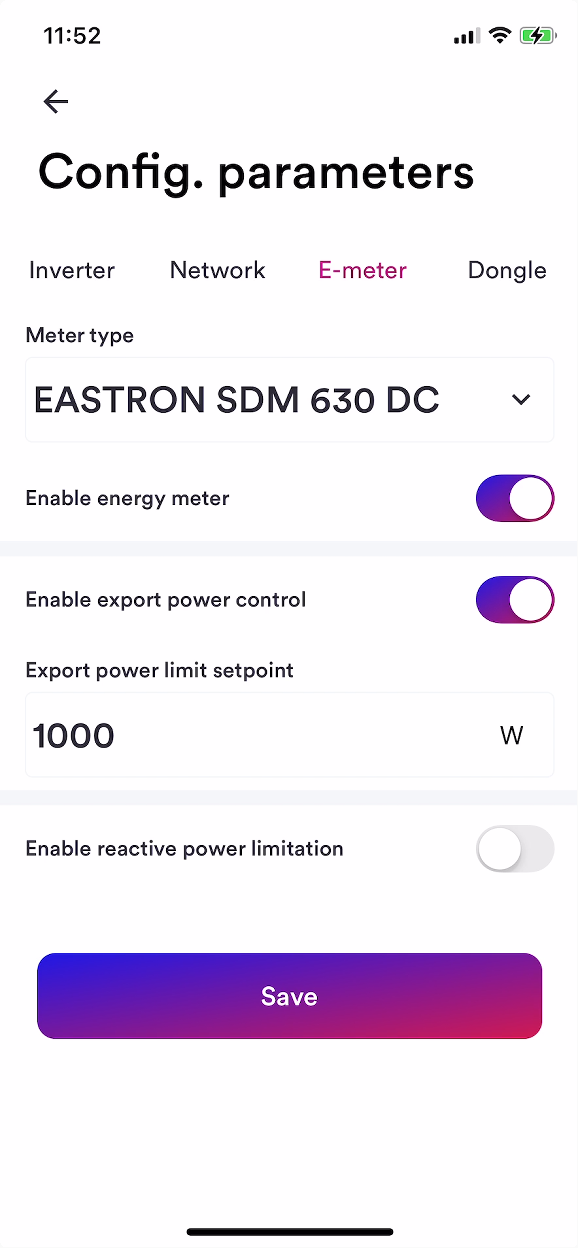 Consumption monitoring & export power control
Energy meter selection
Export power control setup
Active power limitation
Reactive power limitation
Inverter configuration
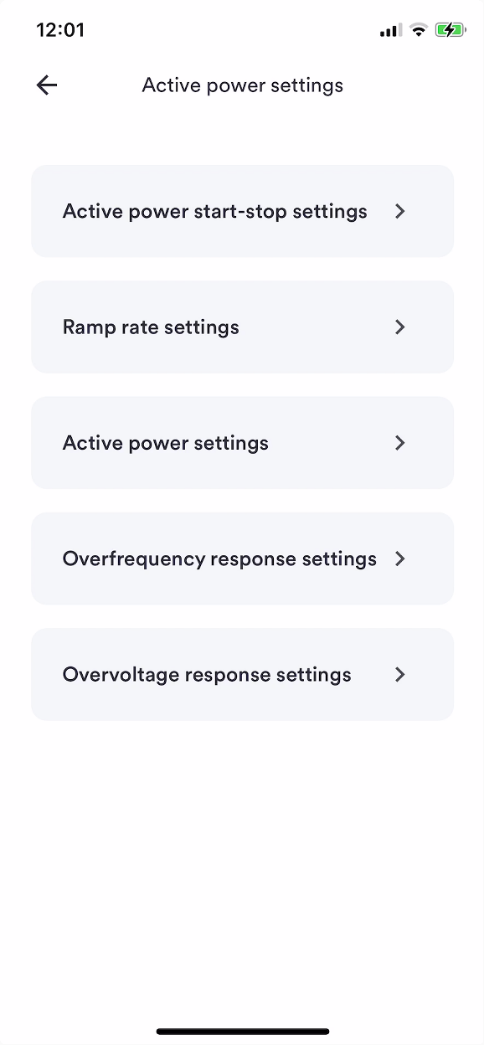 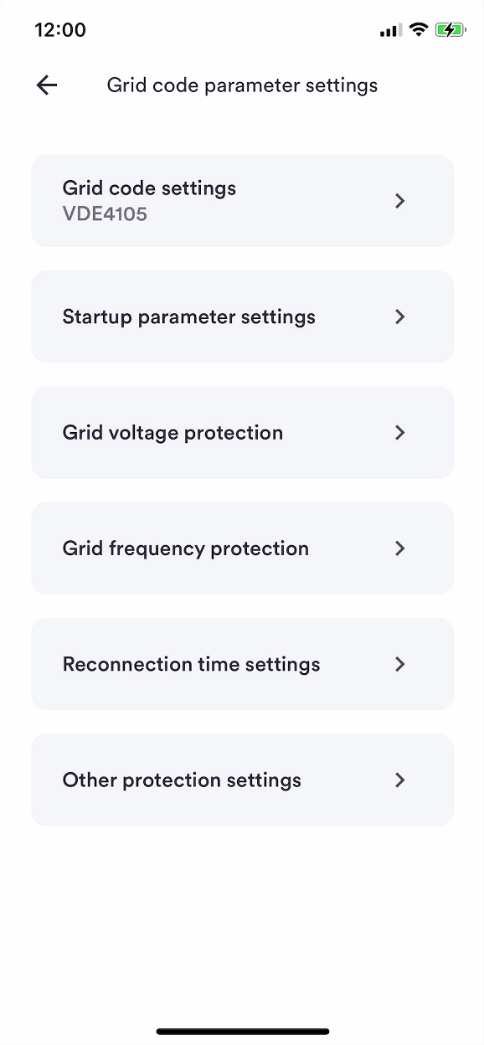 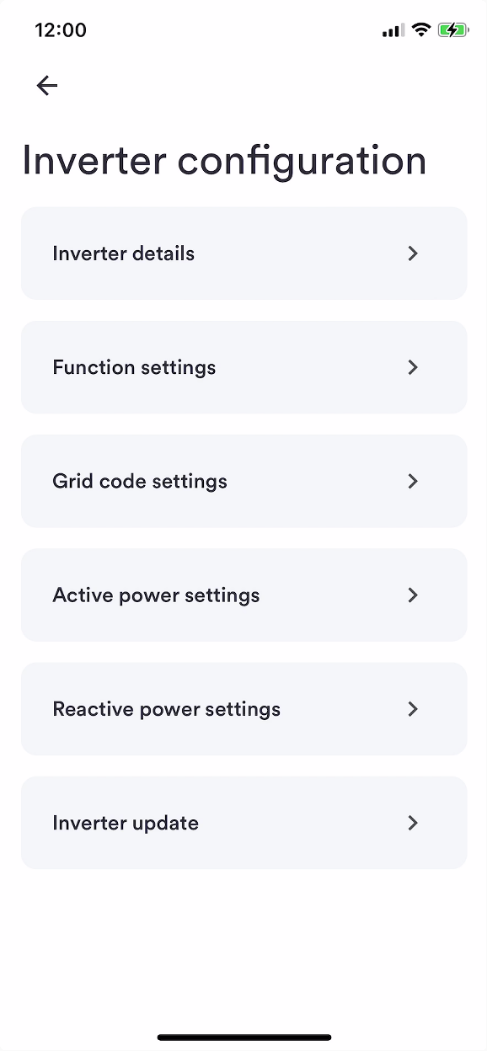 Grid code selection
Grid code parameter adjustments
Active power settings
Reactive power settings
Fixed power factor
Fixed Q
Cosφ(P)
Q(U)
Inverter near field configuration
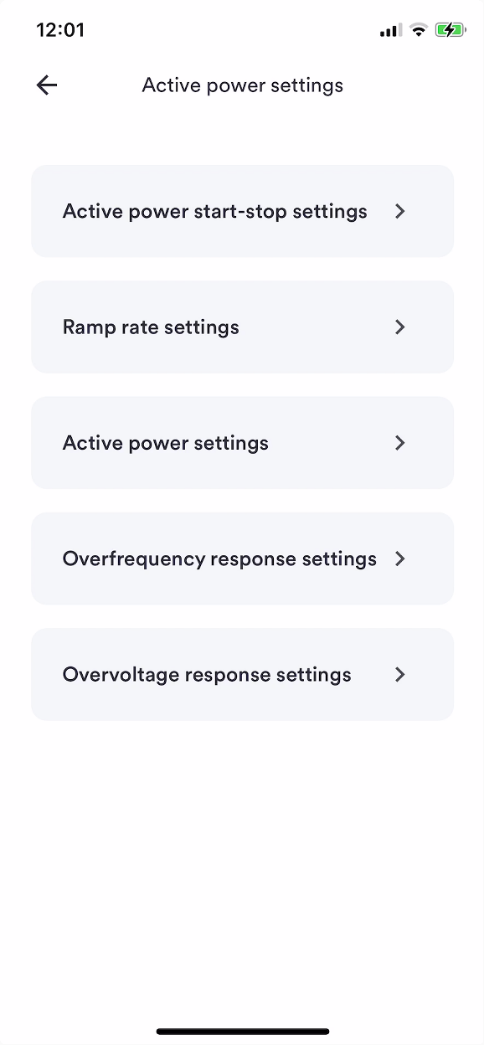 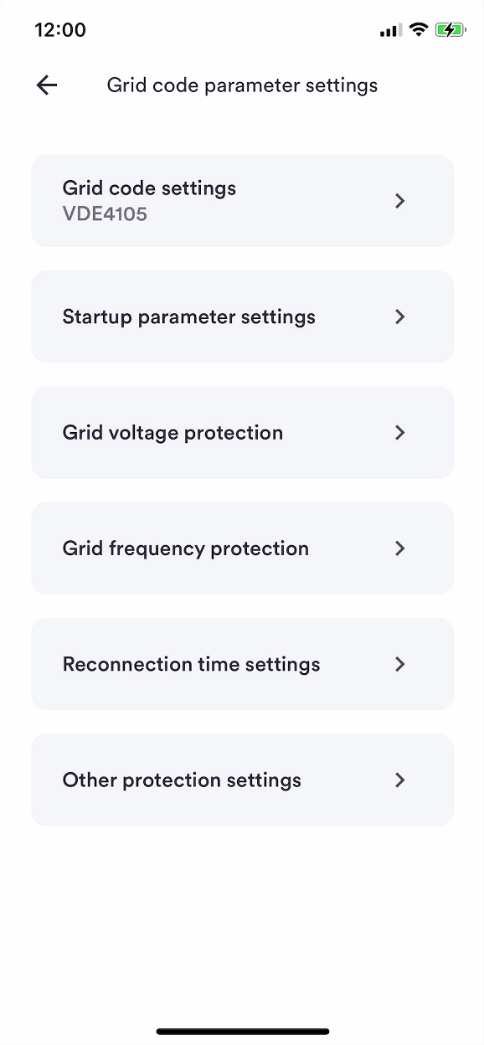 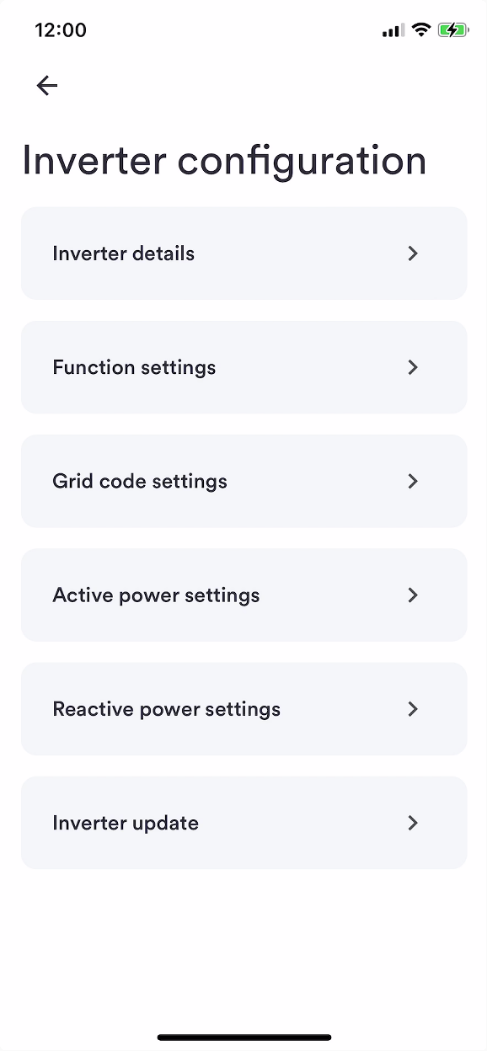 Grid code selection
Grid code parameter adjustments
Active power settings
Reactive power settings
Fixed power factor
Fixed Q
Cosφ(P)
Q(U)
Inverter remote configuration
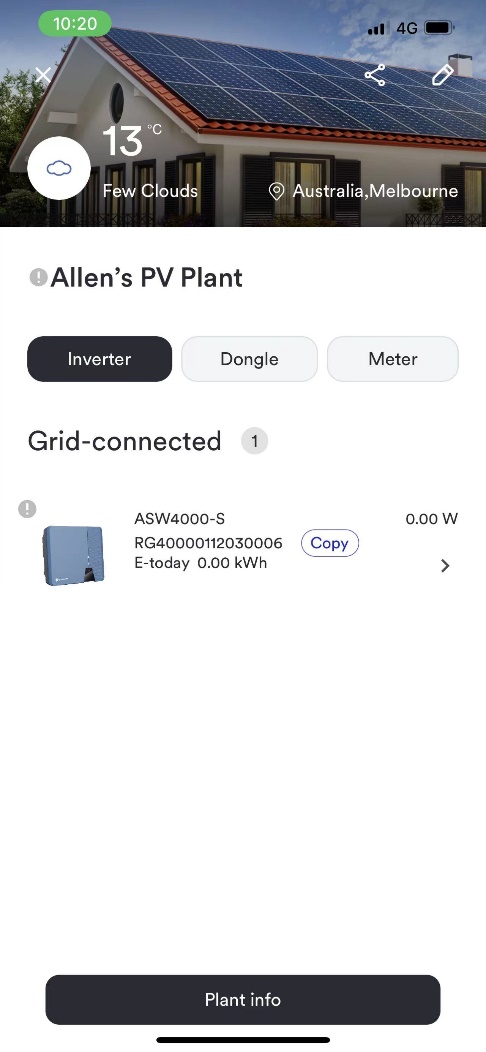 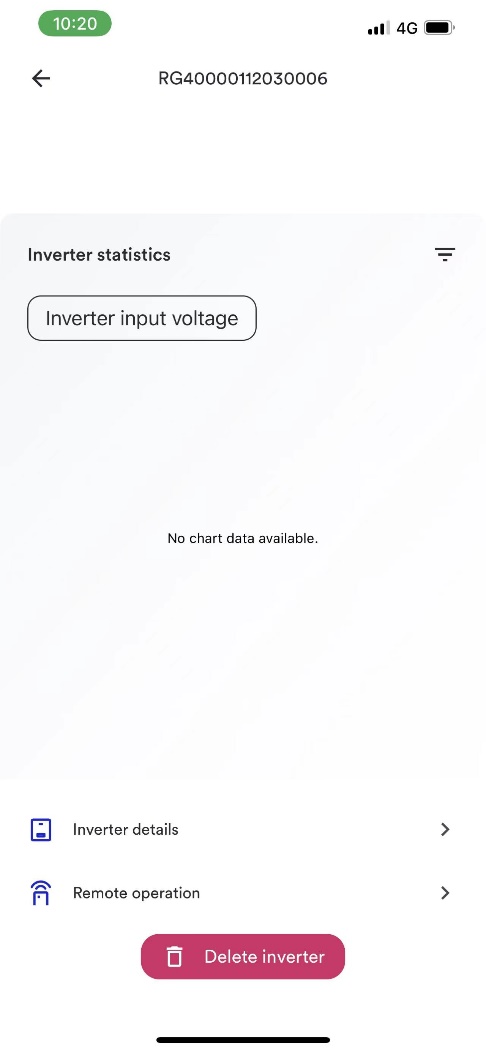 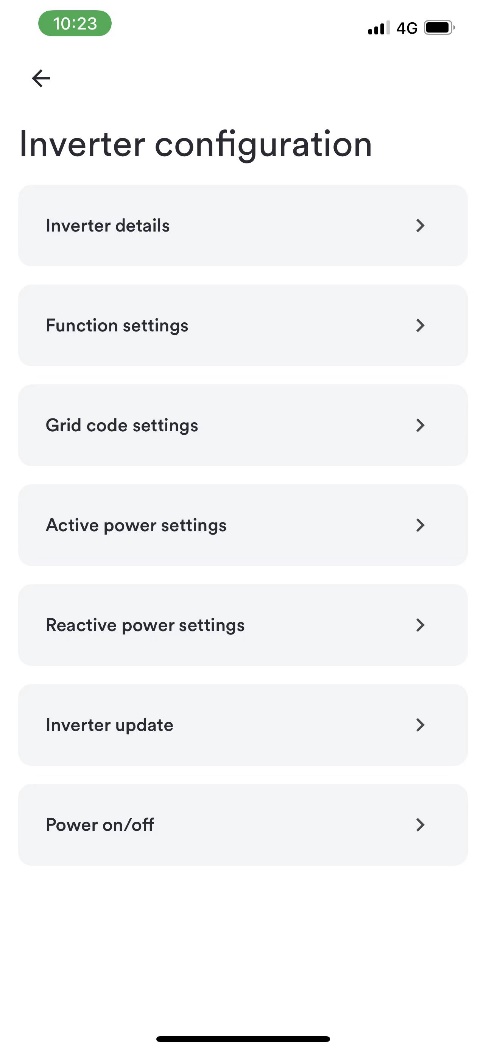 Almost all parameters of near field configuration can be configured remotely

What is remote configuration?
  Unlike near-field configuration, parameters can be configured while the device is connected to the network, even if you are not next to the machine.
Plant sharing
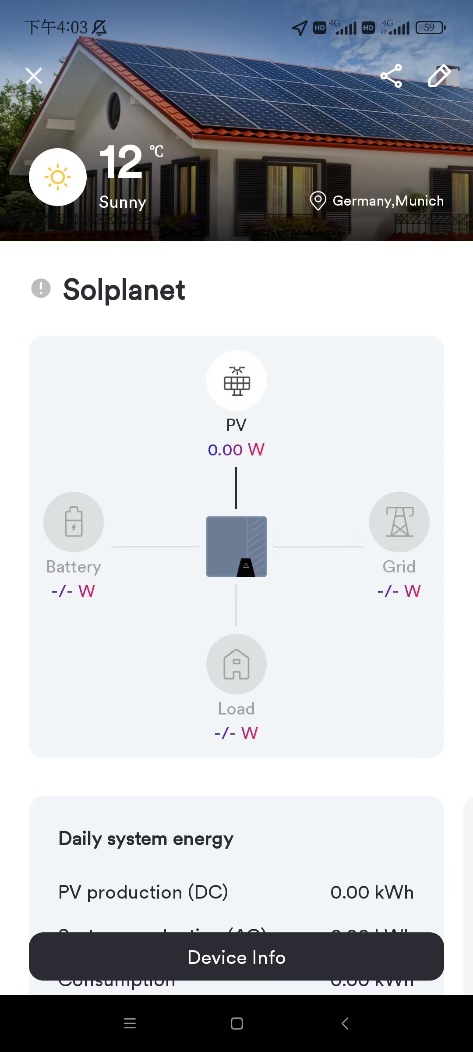 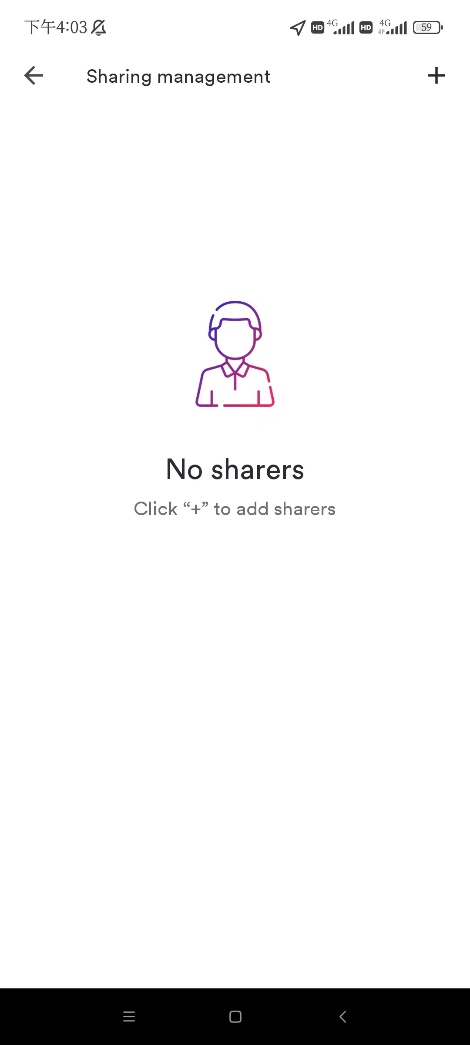 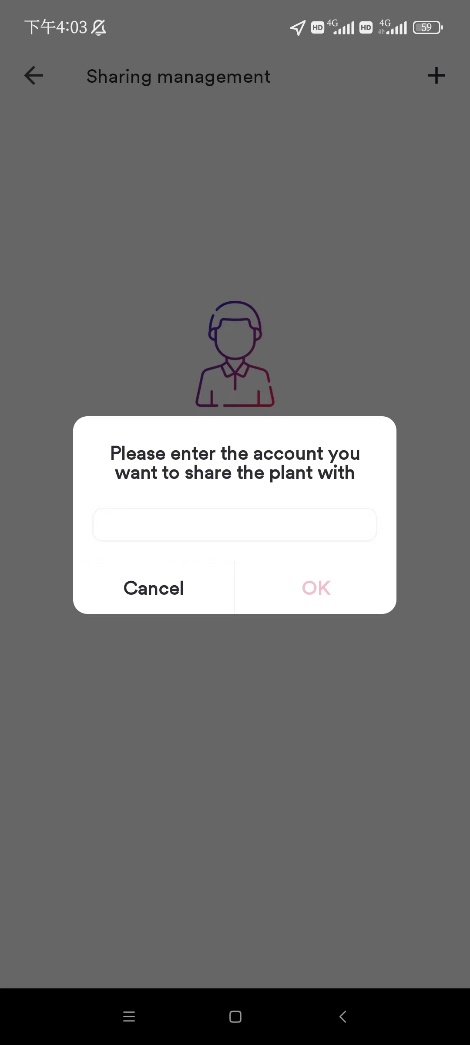 The plant can only be shared with end users

A plant can be shared with multiple end users, but it can be bound to only one business user.

The shared user can only view the plant and cannot configure the plant
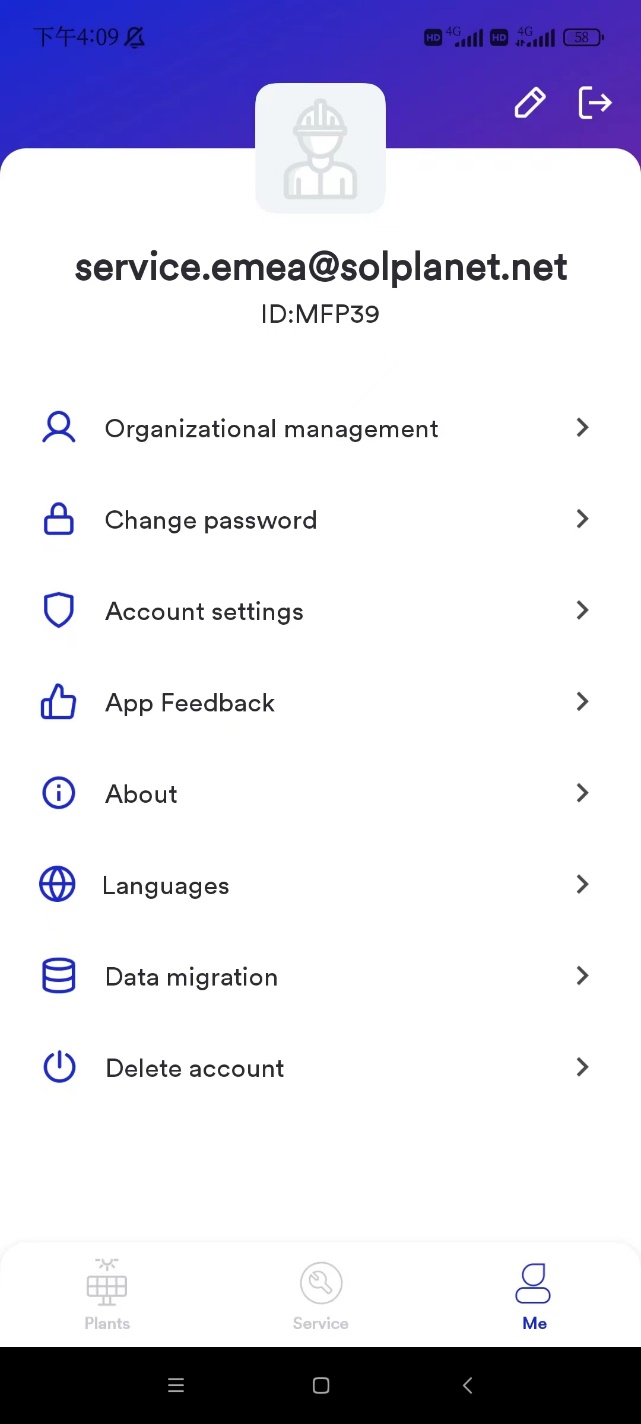 Bind a business user
Every business user has a unique ID (organization code)

If you want to bind a plant to a business user, please get the organization code first.
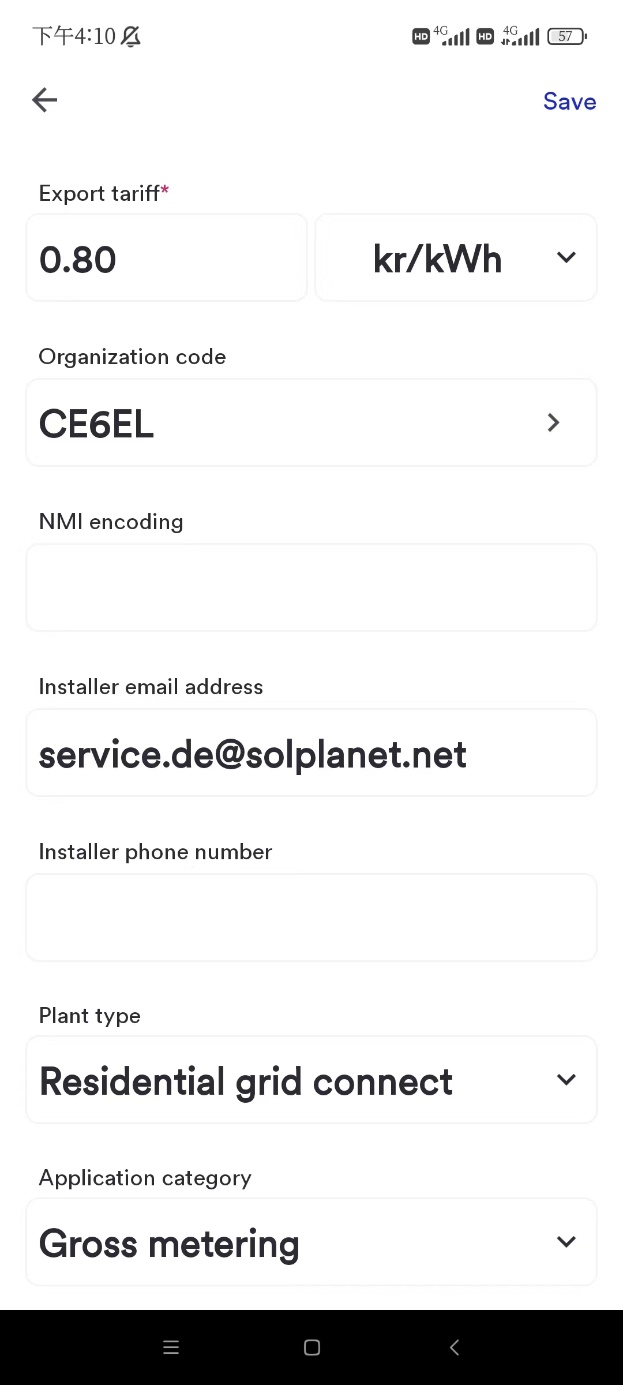 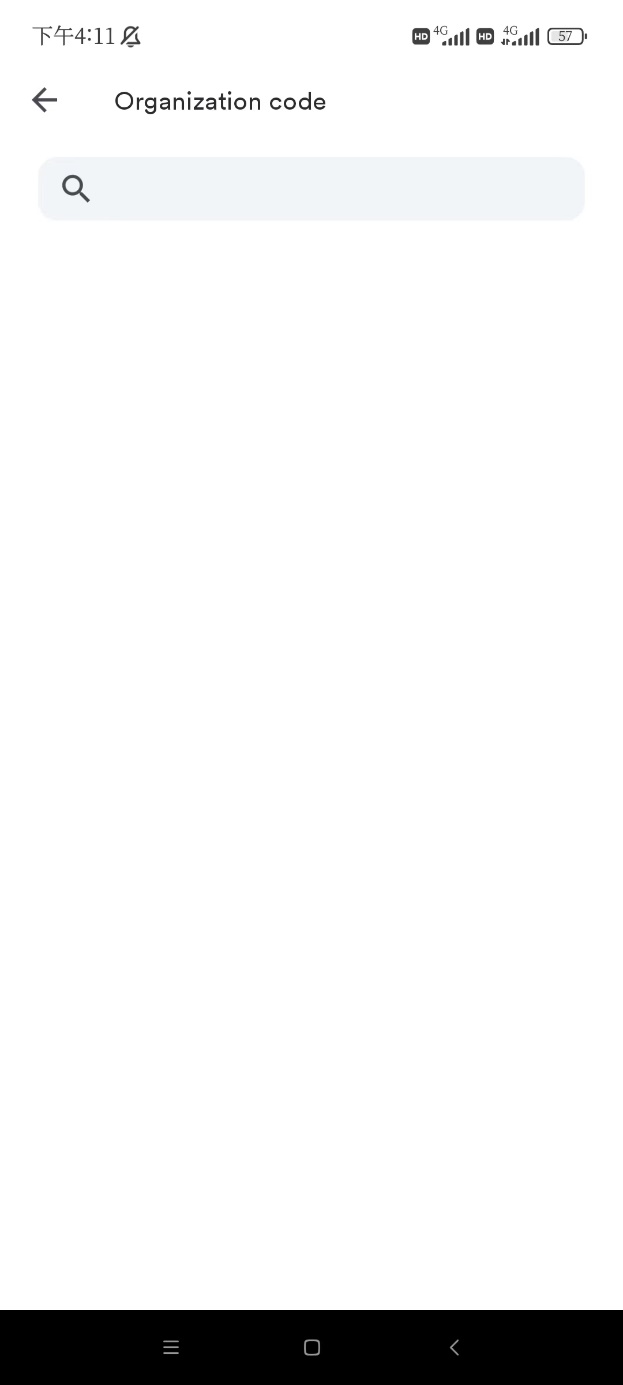 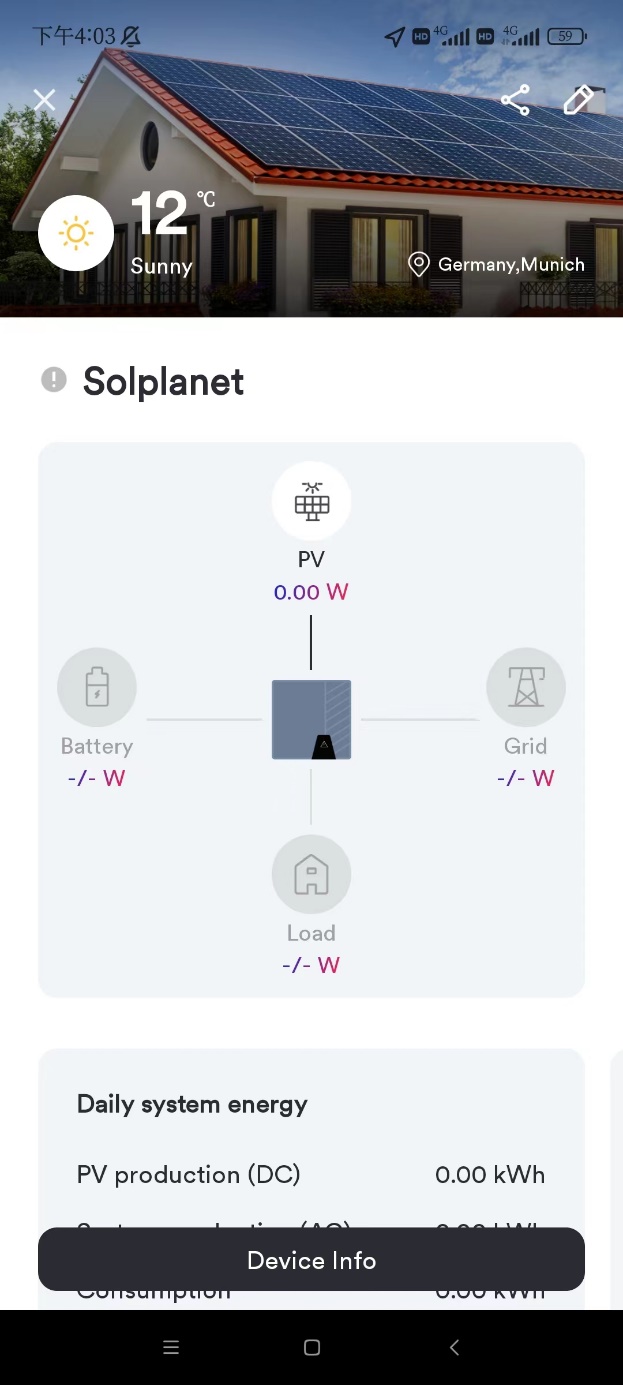 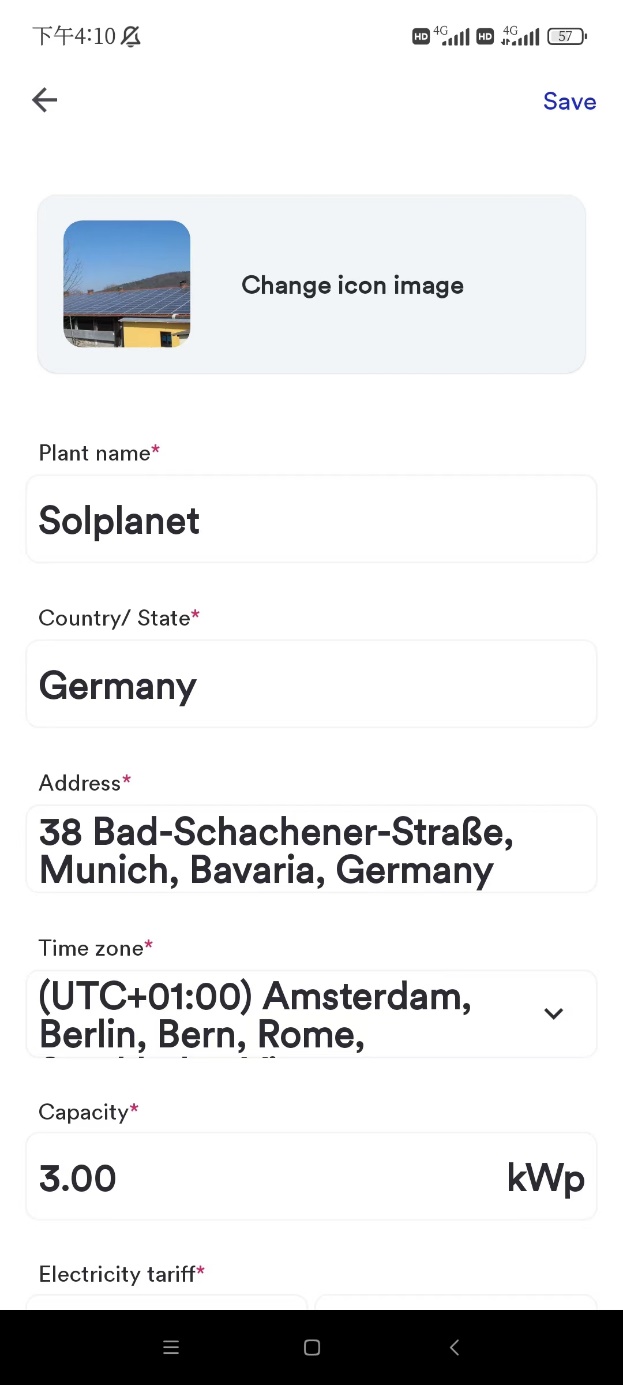 Simple Steps
Process
Set-up & commissioning
PV plant creation
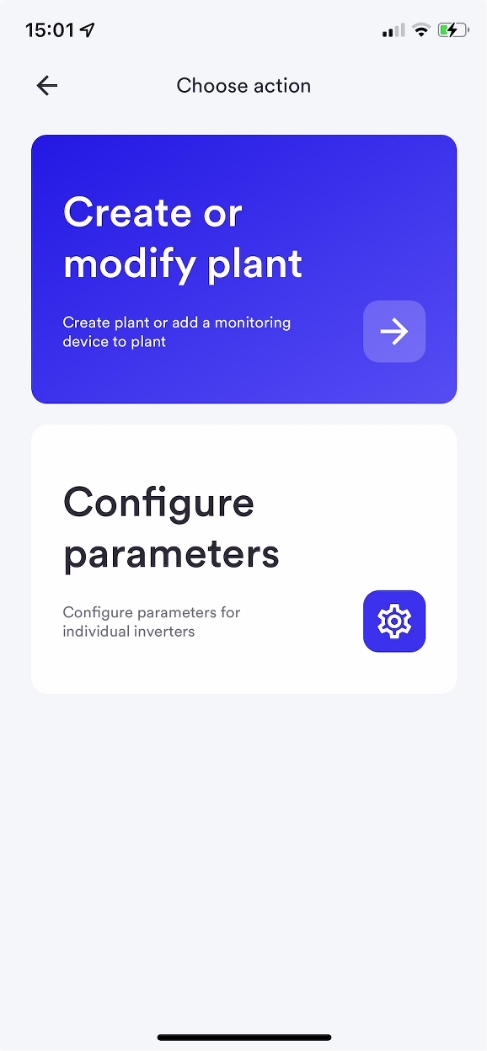 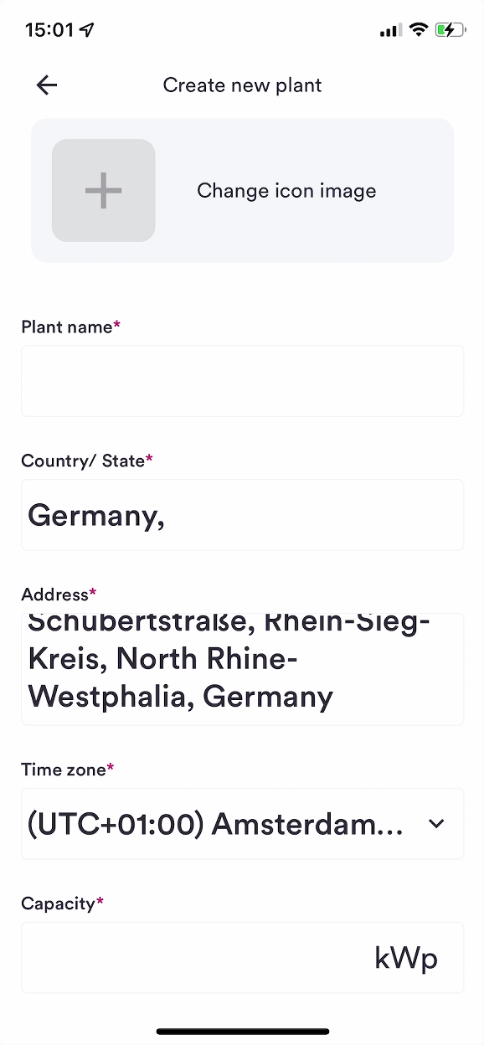 Current power production
Current load consumption
Current grid import/export
Daily system energy
Daily savings
Daily generation graph
Day, month, year bar graph
Weather
Inverter configuration
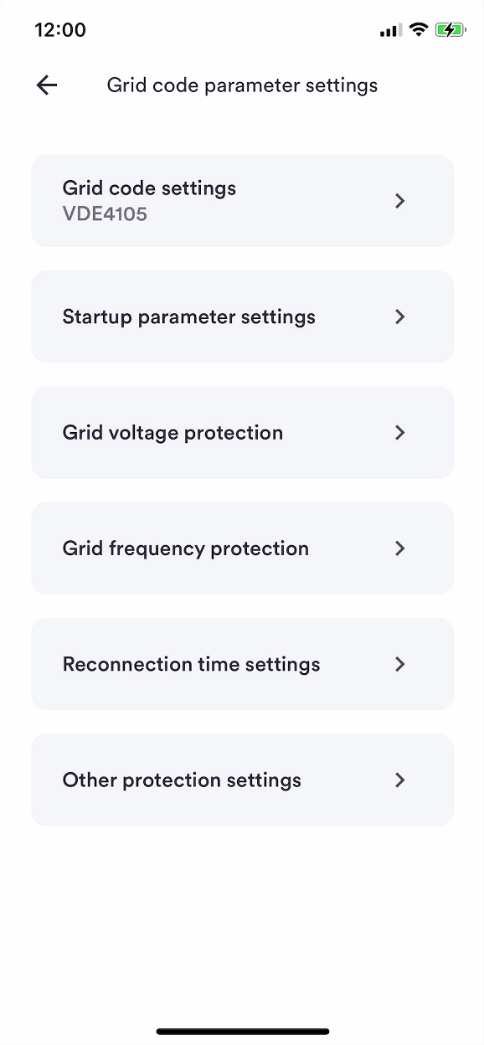 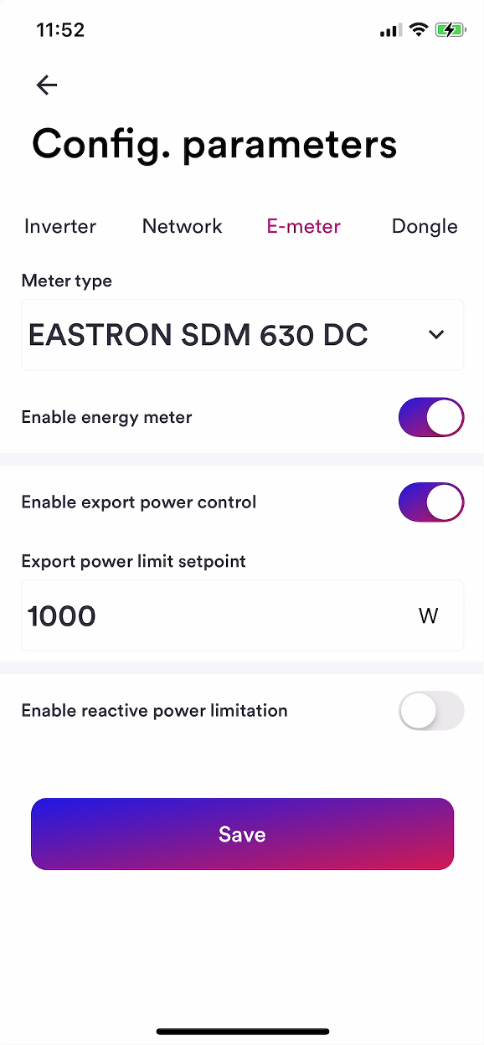 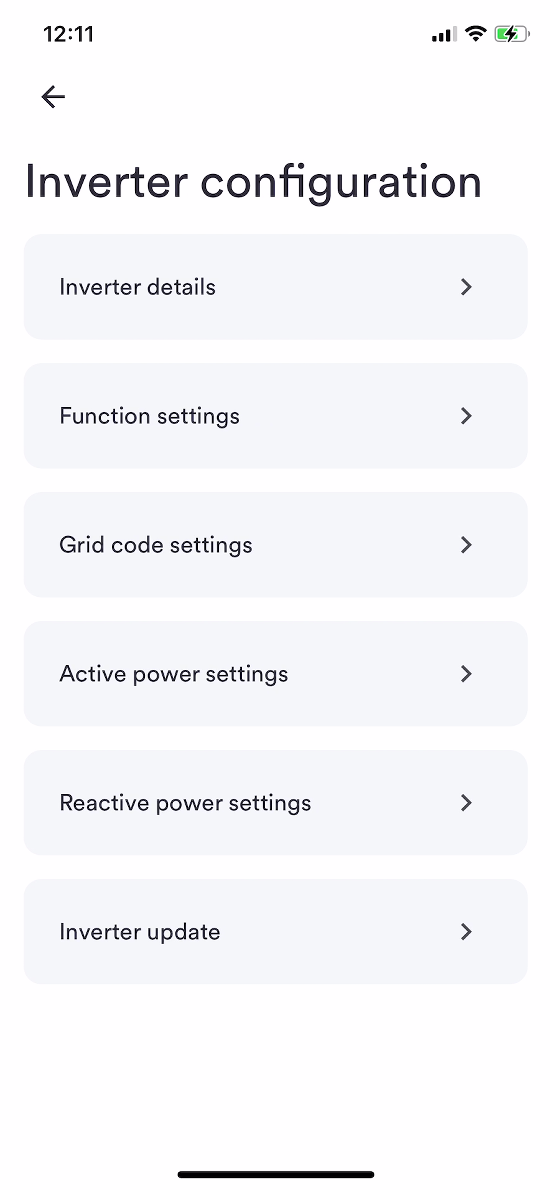 Grid code selection
Grid code parameter adjustments
Active power settings
Reactive power settings
Fixed power factor
Fixed Q
Cosφ(P)
Q(U)
Wi-Fi Set-up
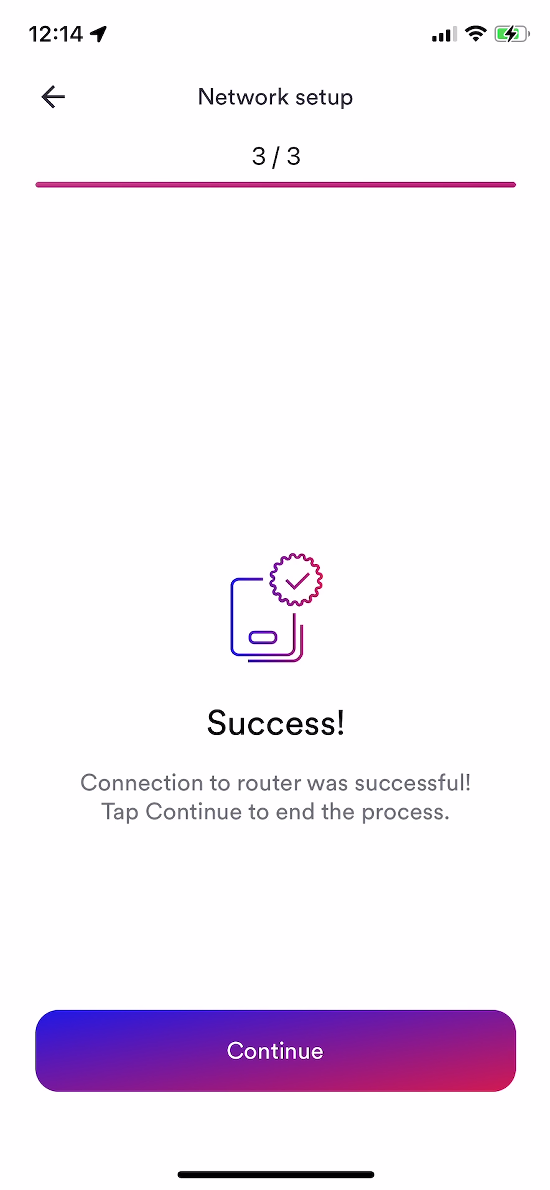 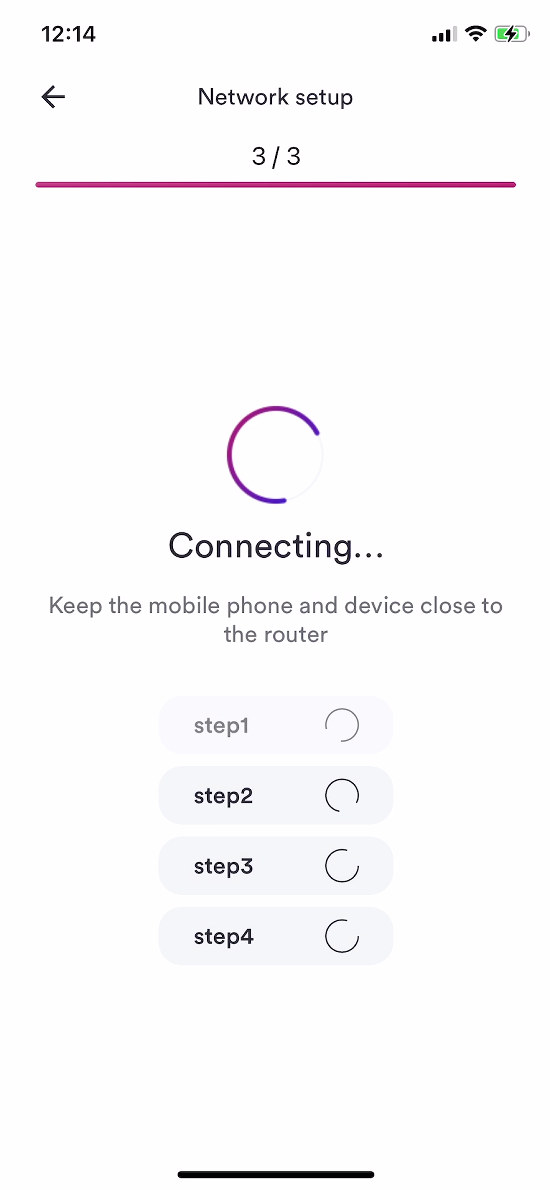 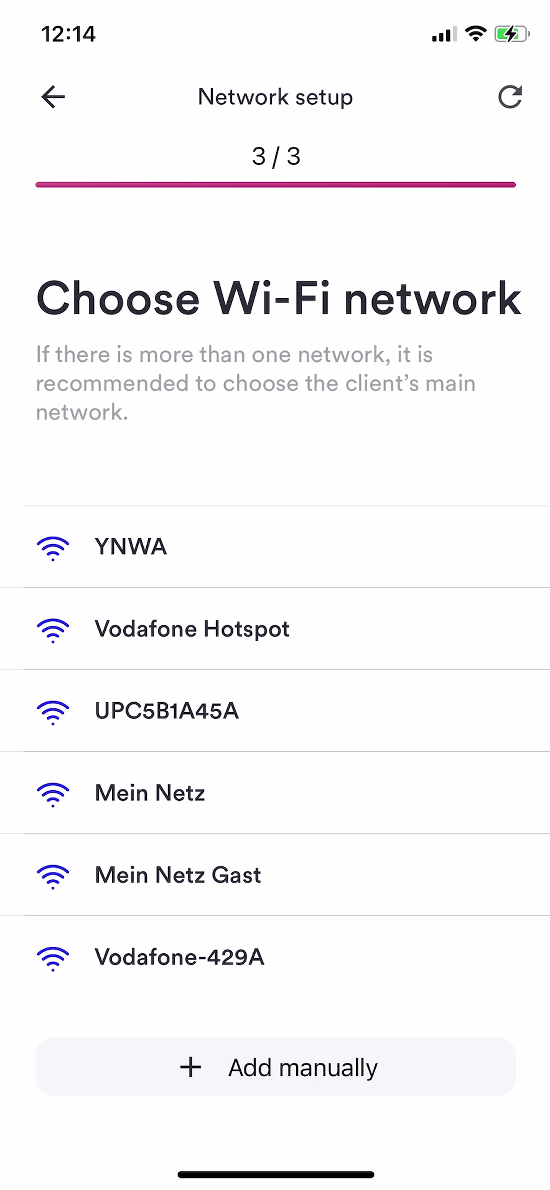 Simple WiFi set-up
First time commissioning or post commissioning
Update
Update
The Future
Final release - imminent
Creating a Power Station - A Beginner's Guide
Power generation calibration
Account cancellation function
Business & End user
End user
Business user
for end user

website: https://www.aisweicloud.com/

without ID (organization code)

cannot configure inverter remotely

with options in inverter configuration in local mode:
      a. Inverter details
      b. Inverter update
      c. Power on/off

without organizational management
for installers

website: https://pro.aisweicloud.com/

with a unique ID (organization code)


can configure inverter remotely

with all options in inverter configuration in local mode

with organizational management
Note: the plant can only be shared with end users, not business users.
organizational management
Main account
The business account registered directly on APP is main account.

The business account added by main account in organizational management is regional account.

The business account added by Regional account in organizational management is OPS installer.

An organization can only have three levels at most.
First level
Regional account
Second level
OPS Installer
Third level
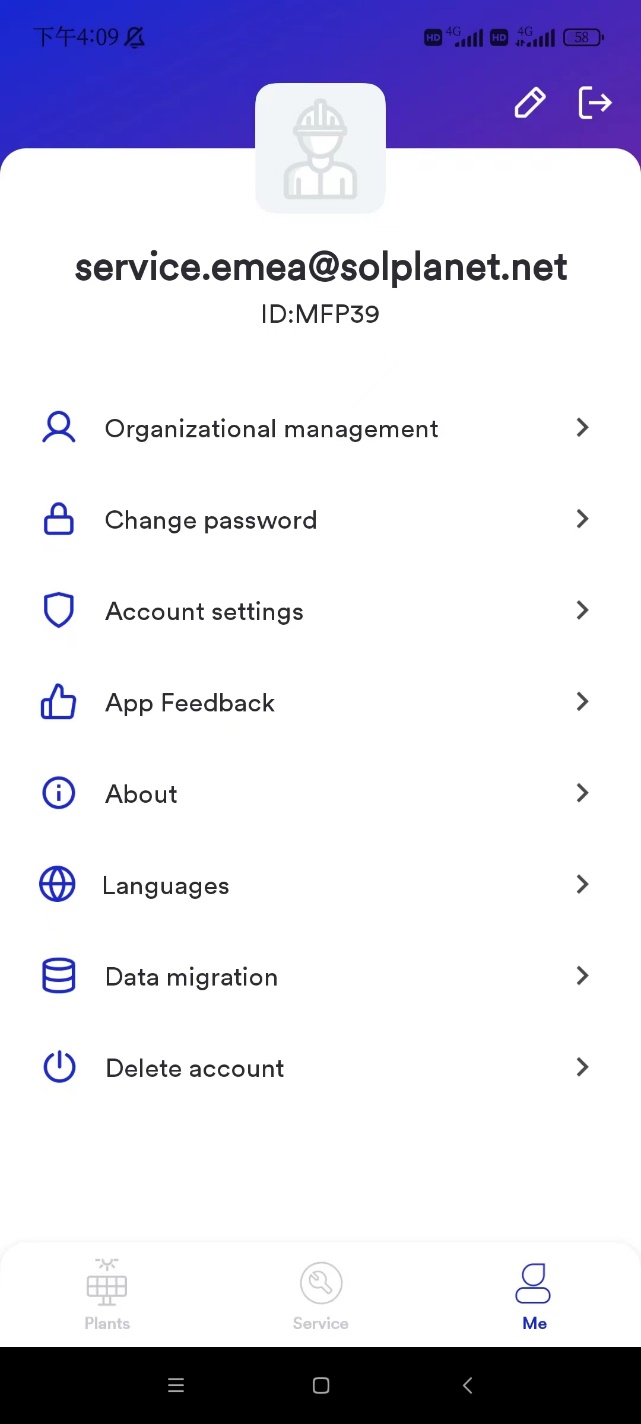 A superior account can create multiple subordinate accounts.

The superior account can view and manage plants of subordinate accounts.

The plants of the superior account can be assigned to the subordinate account to manage. But one plant can only be assigned to one subordinate account.